WYKONANIE BUDŻETU WOJEWÓDZTWA KUJAWSKO-POMORSKIEGO ZA 2015 ROK
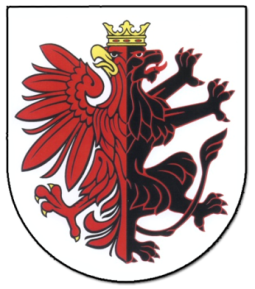 Planowane i wykonane dochody i wydatki  budżetu województwa w 2015 roku
Planowane i wykonane dochody budżetu województwa w 2015 roku (wg przeznaczenia)
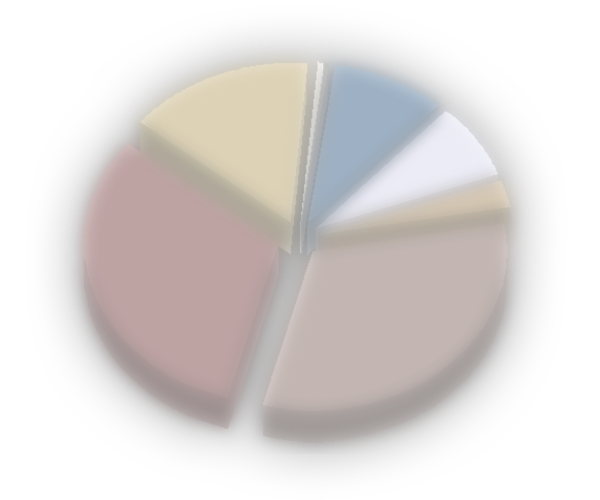 Planowane i wykonane dochody budżetu województwa w 2015 roku wg źródeł pochodzenia
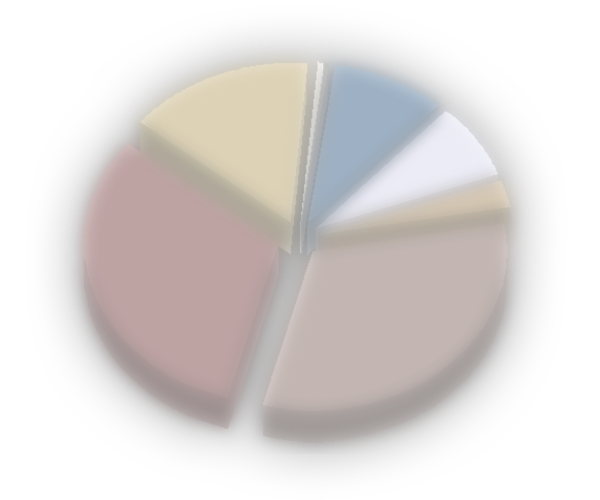 Planowane i wykonane dochody budżetu województwa w 2015 roku wg źródeł pochodzenia
STRUKTURA WYKONANYCH WYDATKÓW OGÓŁEM BUDŻETU WOJEWÓDZTWA W 2015 ROKU (wg działów klasyfikacji budżetowej)
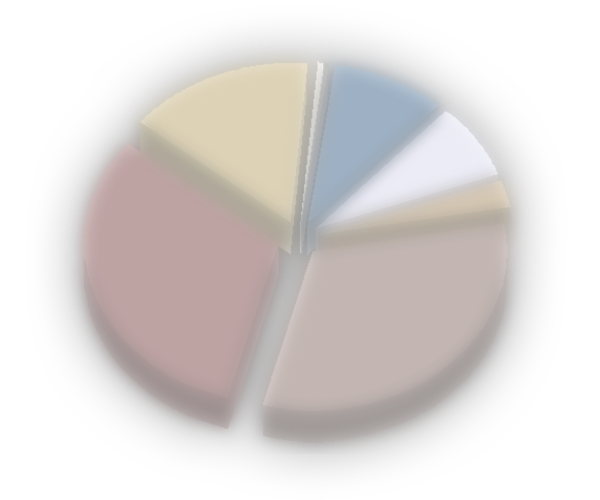 STRUKTURA WYKONANYCH WYDATKÓW BUDŻETU WOJEWÓDZTWA W 2015 ROKU (wg działów klasyfikacji budżetowej)
STRUKTURA WYKONANYCH WYDATKÓW BUDŻETU WOJEWÓDZTWA W 2015 ROKU (wg działów klasyfikacji budżetowej)
PLANOWANE I WYKONANE WYDATKI BUDŻETU WOJEWÓDZTWA W 2015 ROKU (wg przeznaczenia)
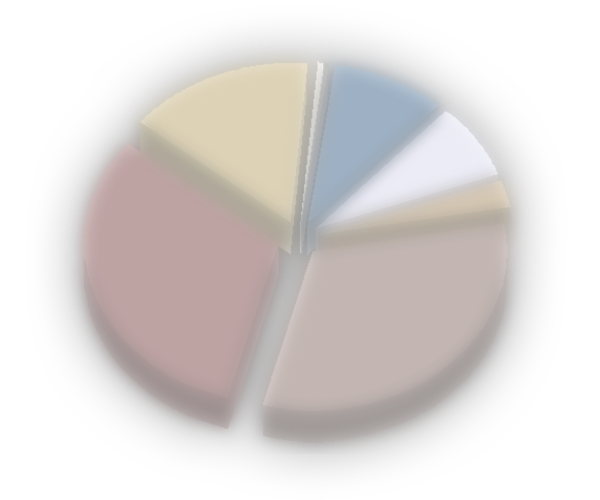 *-  w pozycji zostały ujęte: rezerwa ogólna inwestycyjna oraz rezerwa celowa na wydatki inwestycyjne jednostek organizacyjnych
**- w pozycji została ujęta rezerwa celowa na remonty jednostek organizacyjnych
WYDATKI WYKONANE Z BUDŻETU WOJEWÓDZTWA W 2015 ROKU (wg grup wydatków z podziałem na działy klasyfikacji budżetowej)
WYDATKI WYKONANE Z BUDŻETU WOJEWÓDZTWA W 2015 ROKU (wg grup wydatków z podziałem na działy klasyfikacji budżetowej)
WYDATKI Z BUDŻETU WOJEWÓDZTWA W 2015 ROKU (wg grup wydatków)
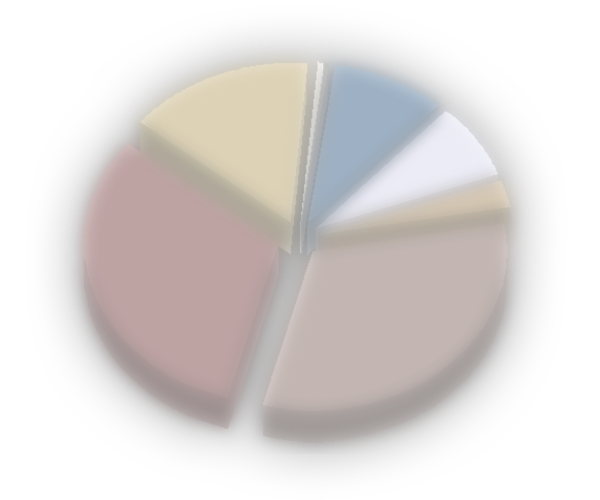 PLANOWANY I WYKONANY WYNIK BUDŻETOWY WOJEWÓDZTWA W 2015 ROKU
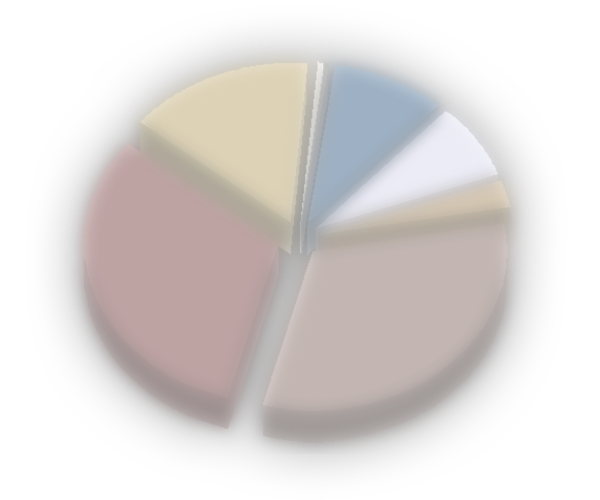 WYDATKI PONIESIONE W LATACH 2007-2015 NA REALIZACJĘ PROJEKTÓW WOJEWÓDZTWA Z PERSPEKTYWY FINANSOWEJ 2007-2013 (wg źródeł finansowania)
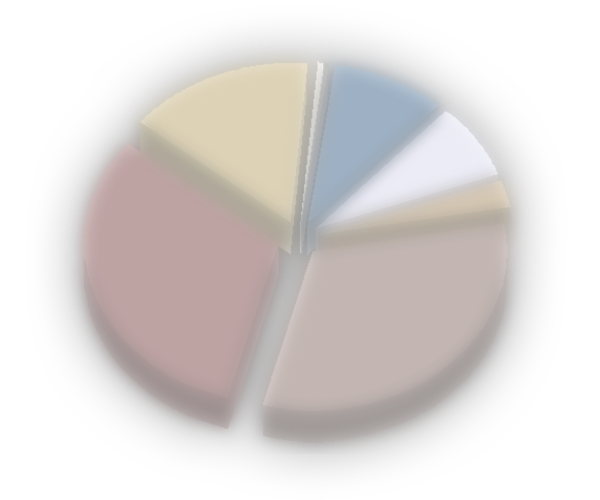 WYDATKI PONIESIONE W LATACH 2007-2015 NA REALIZACJĘ PROJEKTÓW WOJEWÓDZTWA Z PERSPEKTYWY FINANSOWEJ 2007-2013
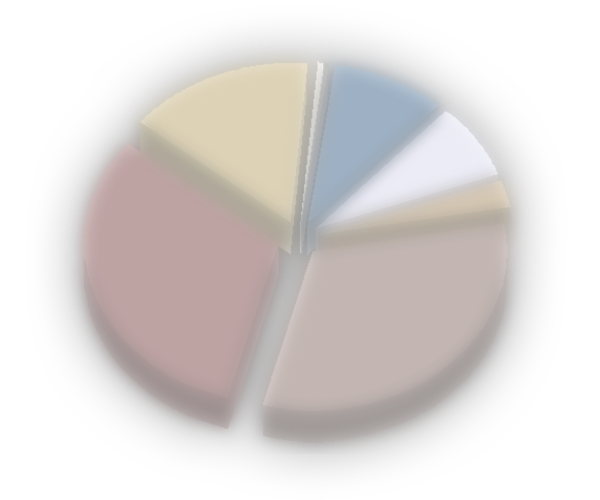 WYNIK BUDŻETOWY WOJEWÓDZTWA KUJAWSKO – POMORSKIEGO W 2015 ROKU NA TLE INNYCH WOJEWÓDZTW
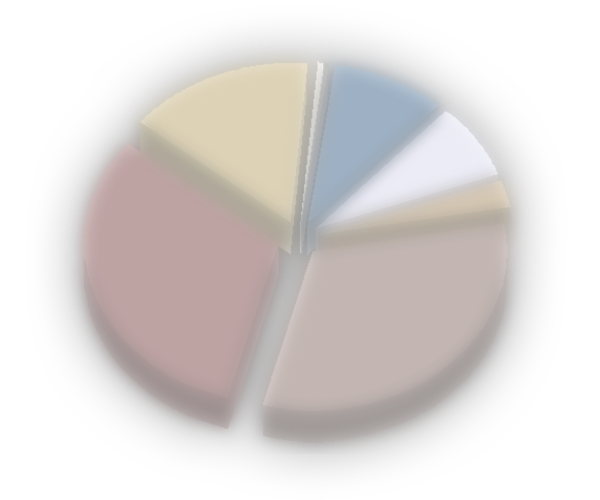 ZADŁUŻENIE WOJEWÓDZTWA KUJAWSKO – POMORSKIEGO NA DZIEŃ 31.12.2015 R. NA TLE INNYCH WOJEWÓDZTW
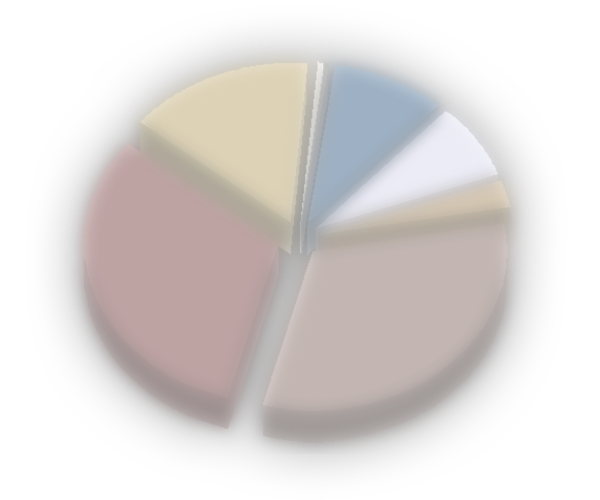 ZADŁUŻENIE PER CAPITA WOJEWÓDZTWA KUJAWSKO – POMORSKIEGO NA DZIEŃ 31.12.2015 R. NA TLE INNYCH WOJEWÓDZTW
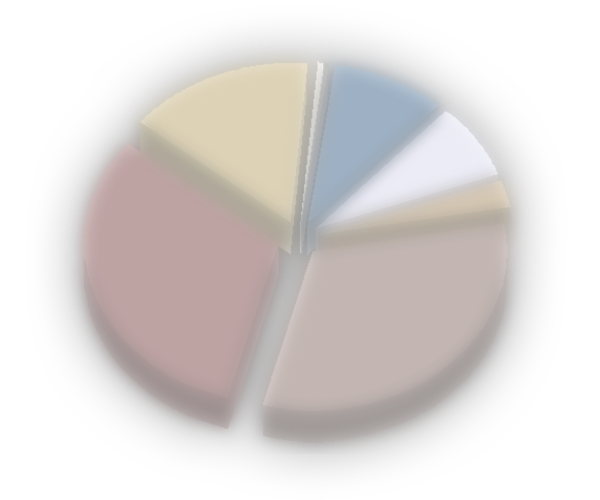 ZADŁUŻENIE PER CAPITA WOJEWÓDZTWA KUJAWSKO – POMORSKIEGO NA DZIEŃ 31.12.2015 R. NA TLE INNYCH WOJEWÓDZTW
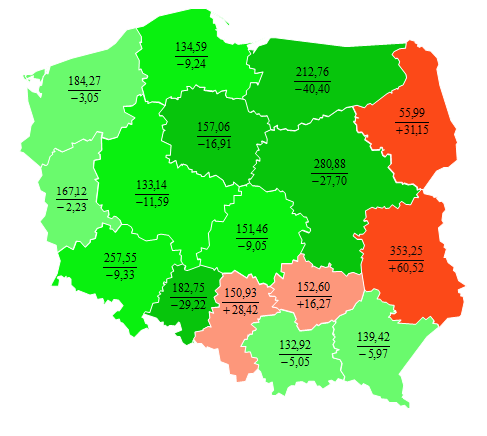 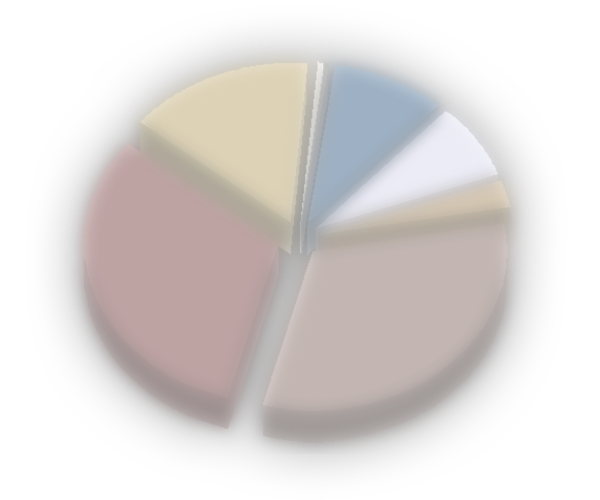 Licznik – zadłużenie na 31.12.2015 r. na 1-go mieszkańca w złotych
Mianownik – spadek/przyrost w porównaniu do 31.12.2014  w złotych
ZADŁUŻENIE WOJEWÓDZTW NA DZIEŃ 31.12.2015 R. W STOSUNKU DO DOCHODÓW Z TYTUŁU PODATKÓW PIT I CIT W 2015 R.
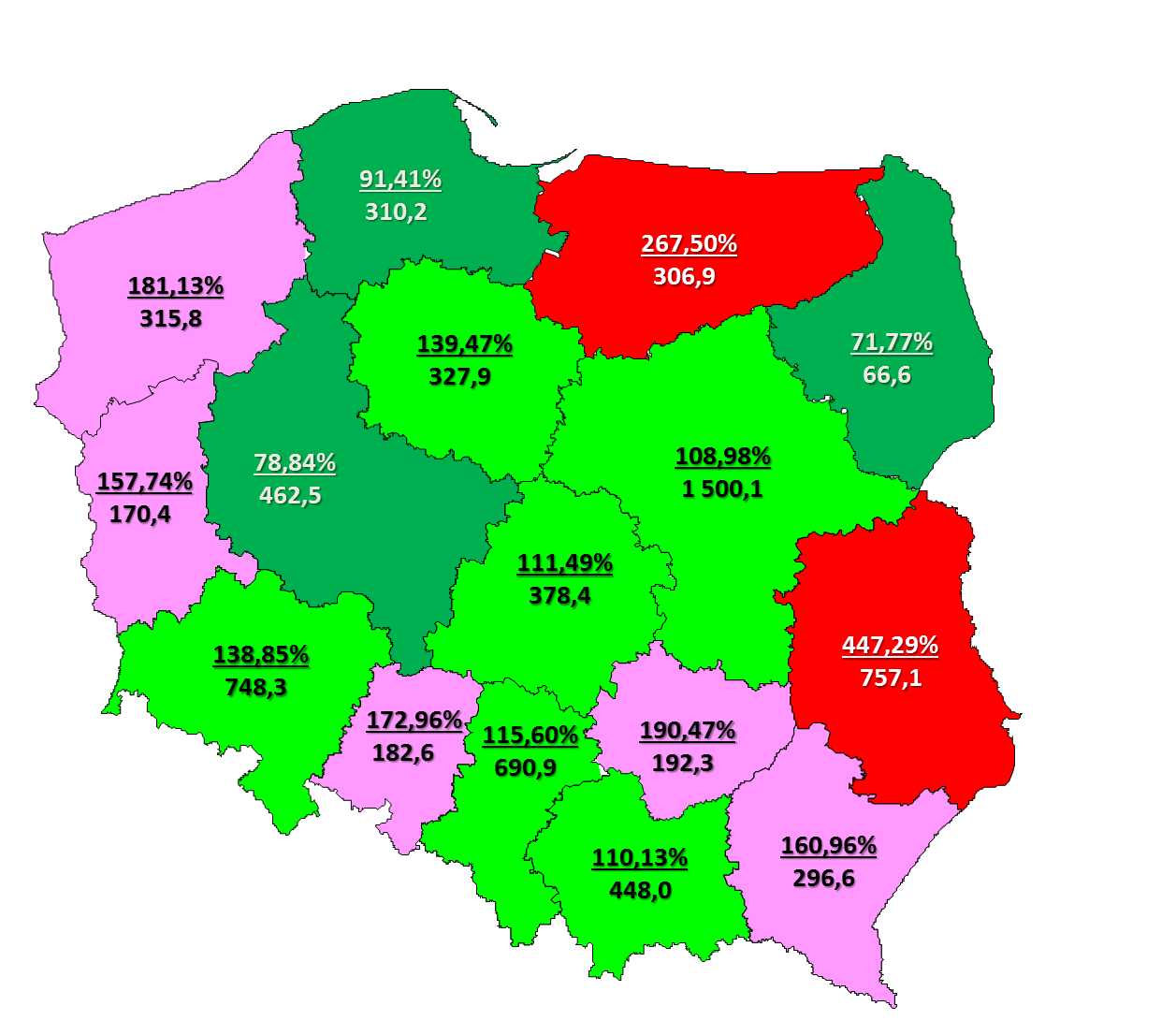 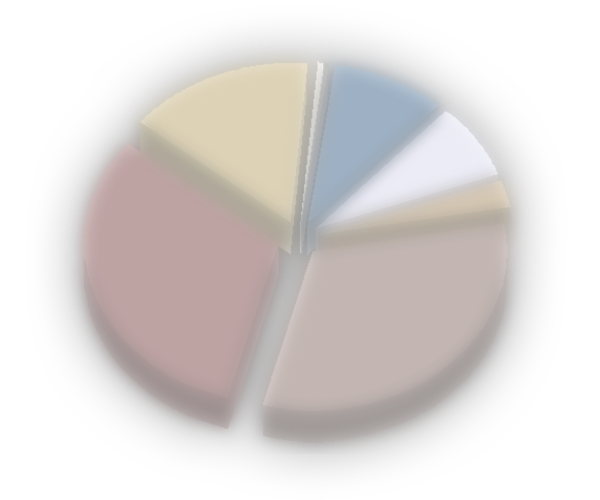 Licznik – stosunek zadłużenia do dochodów podatkowych w %
Mianownik – zadłużenie na 31.XII.2015 r  w mln zł.
ANALIZA SYTUACJI FINANSOWEJ WOJEWÓDZKICH OSÓB PRAWNYCH
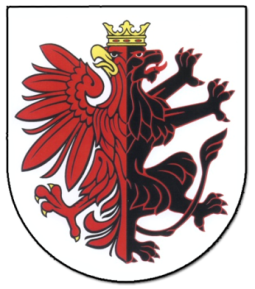 SYTUACJA FINANSOWA ZAKŁADÓW OPIEKI ZDROWOTNEJ
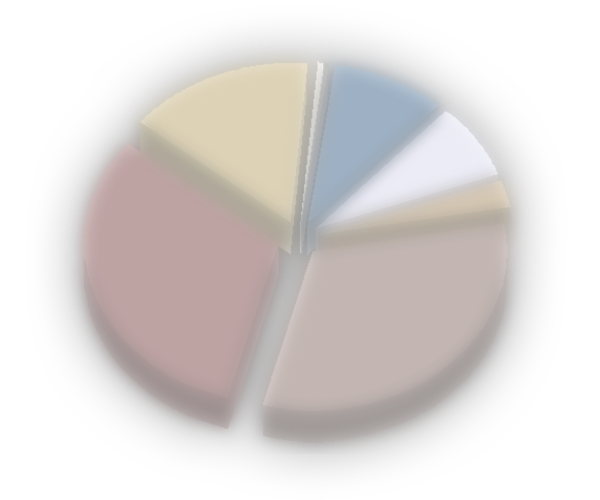 SYTUACJA FINANSOWA INSTYTUCJI KULTURY
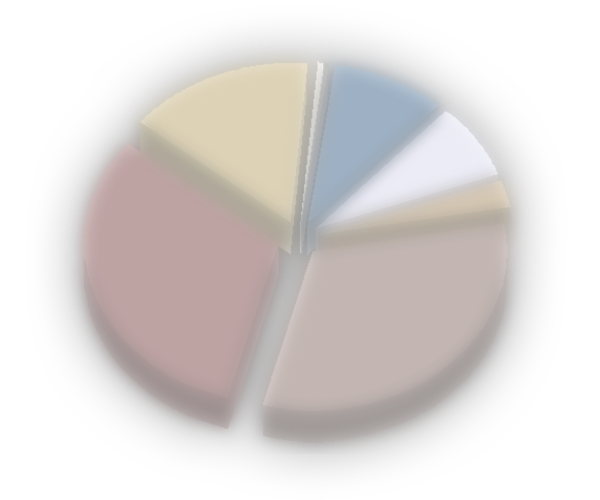 SYTUACJA FINANASOWA WORD-ów
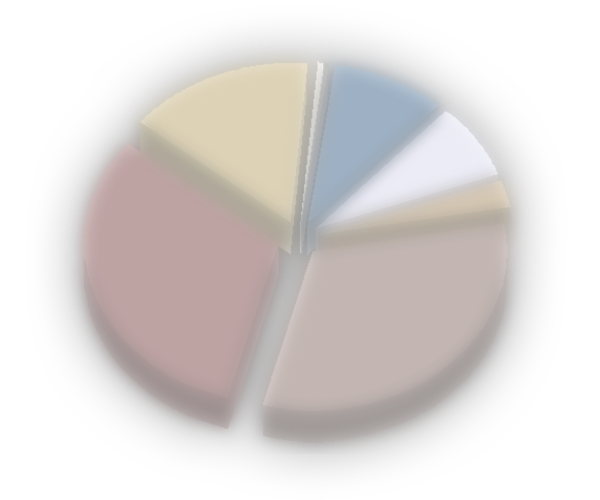 SPRAWOZDANIE FINANSOWE WOJEWÓDZTWA KUJAWSKO-POMORSKIEGO ZA 2015 ROK
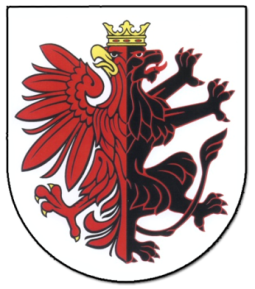 SPRAWOZDANIE FINANSOWE WOJEWÓDZTWA KUJAWSKO-POMORSKIEGO ZA 2015 ROK
INFORMACJA O STANIE MIENIA WOJEWÓDZTWA KUJAWSKO-POMORSKIEGO NA DZIEŃ 31.12.2015 ROKU
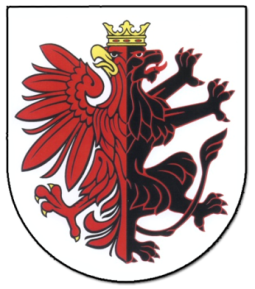 INFORMACJA O STANIE MIENIA WOJEWÓDZTWA KUJAWSKO-POMORSKIEGO NA DZIEŃ 31.12.2015 ROKU
Dziękuję za uwagę
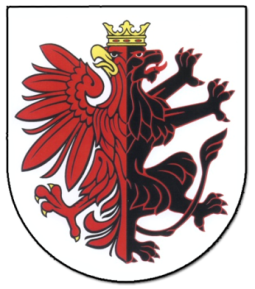